Внедрение инновационных инструментов в образовательный процесс на уроках истории и обществознания.
Автор: учитель истории МБОУ СОШ №13 г. Приморско-Ахтарска
Бигдаш Надежда Ивановна
+компьютерных технологий:1- неотъемлемая  часть жизни современного человека2- активное использование в процессе обучения3- доступный способ получения и обработки информации4-  контроля за усвоением материала урока.
Стратегические принципы, необходимые для реализации обучения:
отражение полученных результатов экспериментального обучения в общедоступных онлайн источниках
наличие высокого уровня знаний, умений и навыков в компьютерных технологиях и информационных онлайн источниках
информационное обеспечение учителей;
обеспечение современным оборудованием и наличие инфраструктуры школы в целом
платформа Skysmart Класс (рабочая тетрадь) в дистанционном обучении
Возможные бонусы учителю
платформа Online Test Pad- составление кроссвордов
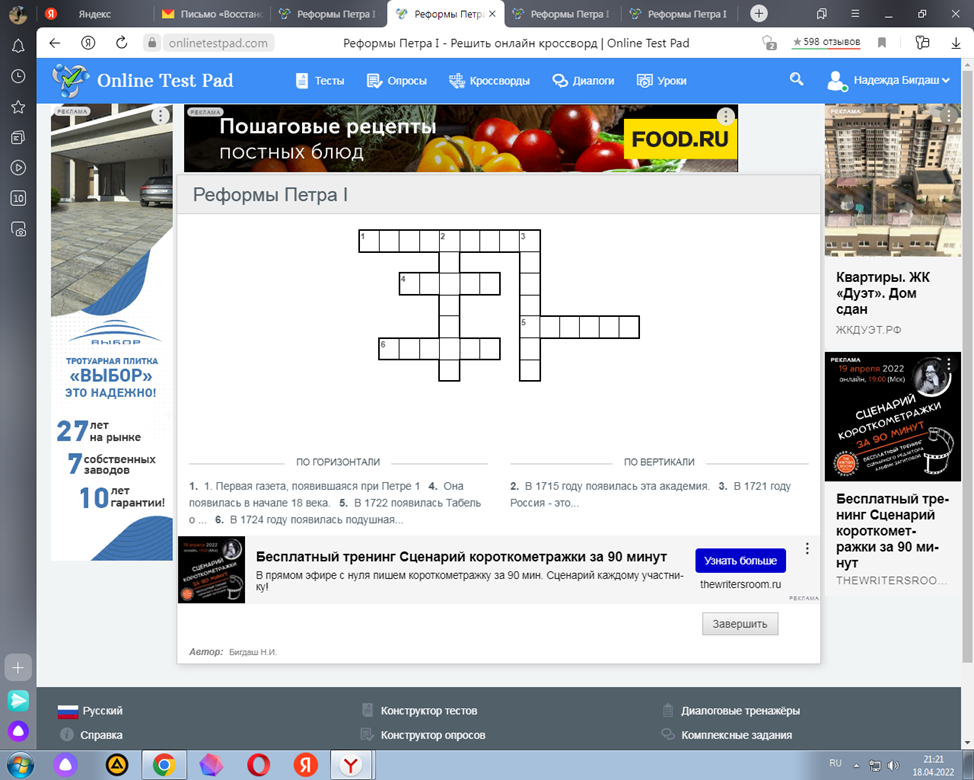 Сервисы по созданию QR коды в работе учителя
+ можно закодировать любую информацию – текстовую и визуальную; использовать можно везде – на уроках и во внеурочной деятельности.
Перечень бесплатных сайтов:
https://qrcod.ru
http://qrcoder.ru
http://www.qrcc.ru/generator.php
https://www.stqr.ru/generator
Как создать QR код, при сканировании которого откроется текст задания:Открываем
сайт h ttps://qrcod.ru
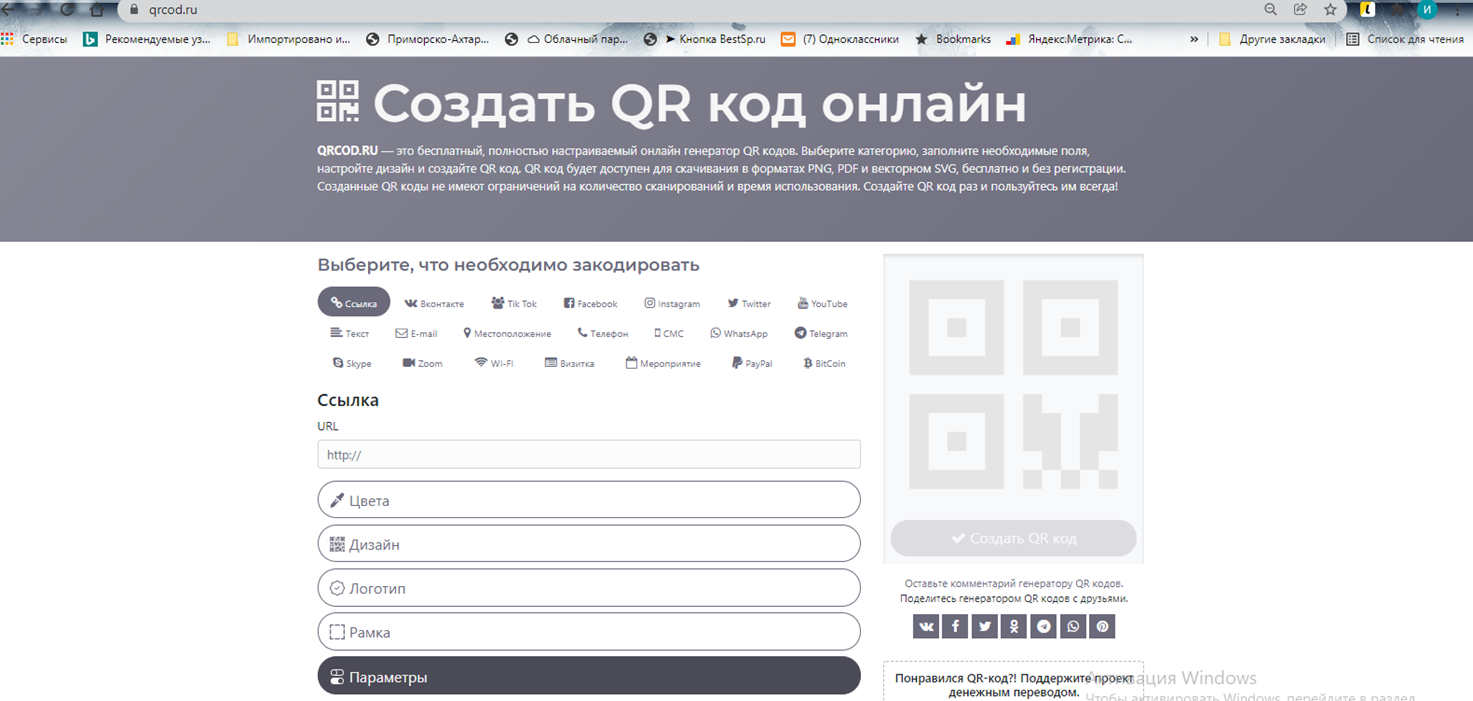 Как создать QR код, при сканировании которого откроется текст задания:
Петр I
Спасибо за внимание!